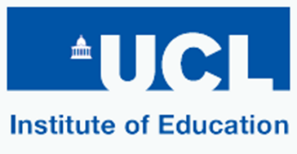 underpinning excellence
Assoc Professor Jennie Golding
Baggage, beliefs and belonging*: mathematical identities low-attaining mathematics students bring to FE
25 November 2020
today
About me
5 pieces of baggage: approaches to addressing those to achieve motivation and engagement 
Questions
Education & Training Foundation
2
Who am I?
mathematician turned teacher turned academic
35 years teaching 5 to 18 in schools, and working in teacher development/maths education policy, in England and internationally
 ‘specialism’ in picking up year 10 or 11 low-attaining students and GCSE retake students
I now work in classroom-close curriculum enactment research
Education & Training Foundation
3
[Speaker Notes: (using student and teacher voice to trying to understand why maths teaching and learning is as it is, and what changes in curriculum, assessment, teacher education would support better outcomes for our young people, so I know the evidence base reasonably well)]
I’ll draw on
my own teaching experience of mathematically low-attaining students,
the literature around these students, in a variety of contexts,
their reports when they return to school having transferred to FE College 

Making effective progress with GCSE retake students takes skilled, mathematically-informed teaching
Education & Training Foundation
4
[Speaker Notes: (using student and teacher voice to trying to understand why maths teaching and learning is as it is, and what changes in curriculum, assessment, teacher education would support better outcomes for our young people, so I know the evidence base reasonably well)]
Key literature
Allen, T., Riley K., & Coates, M. (2020). Belonging, Behaviour and Inclusion: A Literature Review of What we know and What we don’t know. London: National Education Union. 
ASCL (2019). The Forgotten Third: Report of the Commission of Inquiry chaired by Roy Blatchford. Oxford: OUP.
Ashcraft, M.H. and Kirk, E.P. (2001), ‘The relationships among working memory, math anxiety, and performance’, Journal of Experimental Psychology: General, 130, 224–237. Available at: http://dx.doi.org/10.1037/0096-3445.130.2.224
Dalby, D. and Noyes, A. (2016), ‘Locating mathematics within post-16 vocational education in England’, Journal of Vocational Education & Training, 68(1), 70–86. Available at: https://doi.org/10.1080/13636820.2015.1110828
Higton, J., Archer, R., Dalby, D., Robinson, S., Birkin, G., Stutz, A., Smith, R. and Duckworth, V. (2017), Effective Practice in the Delivery and Teaching of English and Mathematics to 16–18 year olds (Department for Education: London, UK). Available at: https://www.gov.uk/government/publications/english-and-maths-for-16-to-18-year-olds-effective-teaching
Hodgen, J., Coe, R., Foster, C., Brown, M., Higgins, S., & Küchemann, D. (2020). Low attainment in mathematics: An investigation focusing on Year 9 students in England. Final Report. London: UCL Institute of Education.
Maehr, M.L. and Meyer, H.A. (1997), ‘Understanding motivation and schooling: where we’ve been, where we are, and where we need to go’, Educational Psychology Review, 9, 371–409. Available at: https://www.jstor.org/stable/23359409
Riley K., Coates, M. &Allen, T. (2020) Place and belonging in school: why it matters today. London: National Education Union file:///D:/Low%20attainers/Other%20relevant%20literature/Belonging%20research%20booklet.pdf
Robbins, S.B., Lauver, K., Le, H., Davis, D., Langley, R. and Carlstrom, A. (2004), ‘Do psychosocial and study skill factors predict college outcomes? A meta-analysis’, Psychological Bulletin, 130, 261–288. Available at: https://doi.org/10.1037/0033-2909.130.2.261
The Research Base (2014), Effective Practices in Post-16 Vocational Maths (The Education and Training Foundation: London, UK). Available at: https://www.et-foundation.co.uk/research/effective-practices-post-16-vocational-maths/
Ramirez, G. and Beilock, S.L. (2011), ‘Writing about testing worries boosts exam performance in the classroom’, Science, 331(6014), 211–213. Available at: https://doi.org/10.1126/science.1199427
Education & Training Foundation
5
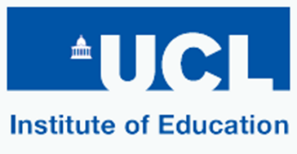 02
What mathematical baggage are such students bringing?
Baggage 1: they have probably ‘failed’ maths multiple times, and have been in the lowest third of mathematics attainers from the start of school.
Explicit teaching
Student talk: whole class, pairs, group activities such as Standards Unit Tasks ‘Improving Learning in Mathematics’ https://mrbartonmaths.com/teachers/rich-tasks/standards-units.html
Formative assessment that emphasises effort and progress
Seek support for 18-month or two-year GCSE retake courses?
Acknowledge and actively address exam worries
Education & Training Foundation
7
[Speaker Notes: (They may well have been out of school for a chunk of that time or have had additional significant stresses. (SES doesn’t add further to that).   They might in theory recognise the ‘exchange’ value of GCSE grade 4+ but not believe it’s for them. They’ve failed so often, they worry about taking further maths exams (and not without reason, given the GCSE retake success rate: exchange vs use value)).]
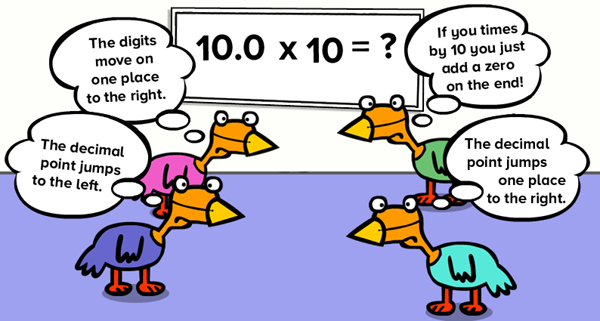 Education & Training Foundation
8
Baggage 2: they have probably been taught ‘to the test’ and believe GCSE mathematics doesn’t make sense; they believe they ’can’t do maths’
Be selective and work in depth: it’s important the ideas you do work with make sense to students*
Draw from your classes what maths they use in their vocational or other courses: Sam doesn’t need to be using ratios at present but will be convinced of their importance if Ali talks about using them. 
Explicit teaching – for meaning, with manipulatives, representations, peer explanations (‘who’s got a good way of going about this one?’). Perhaps brain-into-gear activity, focus on one area, build experience individually, in pairs or as a group, include GCSE paper questions and problem solving questions (e.g. https://www.resourceaholic.com/p/problem-solving.html)
Expose progress
Maths comes with a speed limit.
Education & Training Foundation
9
[Speaker Notes: (They may well have been out of school for a chunk of that time or have had additional significant stresses. (SES doesn’t add further to that).   They might in theory recognise the ‘exchange’ value of GCSE grade 4+ but not believe it’s for them. They’ve failed so often, they worry about taking further maths exams (and not without reason, given the GCSE retake success rate: exchange vs use value)).]
Education & Training Foundation
10
Baggage 3: they probably believe they will look silly to peers if they make mistakes.
Explicit teaching
It’s OK not to understand; it’s not OK to pretend to understand
Students write (and answer) their own questions, perhaps in pairs 
Games are used for developing confidence and exposing challenges: Treasure Hunts, Murder Mysteries, board games, starters such as the 24-game*, Countdown*
Feedback has to be immediate, targeted, concrete, action oriented, and confidence building.
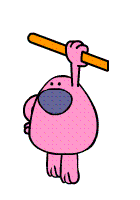 Education & Training Foundation
11
[Speaker Notes: (They may well have been out of school for a chunk of that time or have had additional significant stresses. (SES doesn’t add further to that).   They might in theory recognise the ‘exchange’ value of GCSE grade 4+ but not believe it’s for them. They’ve failed so often, they worry about taking further maths exams (and not without reason, given the GCSE retake success rate: exchange vs use value)).]
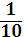 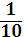 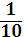 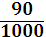 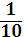 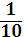 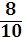 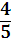 Bingo: 

Answer the following questions, and cross out the answer on your grid. When you have a straight line of 5 in any direction, say ‘Bingo’: the winners are the first to say that (with correct answers!)
Education & Training Foundation
12
Building confidence with number
The 24-game
Using each number once and only once, can you combine the given four numbers using any of +, -, x, ÷? 
9,6,6,2
7,8,5,3
3,3,8,8
Using all four numbers 4, 6, 6 and 8, but using each number only once, there are over 60 different ways of getting the answer 24 by adding, subtracting, multiplying and dividing. How many can you find?


Countdown: 
Choose a ‘target number’ between 200 and 500
Choose two numbers between 1 and 10 
Choose two numbers from 10 to 20
Choose one number from 20 to 30
Education & Training Foundation
13
Baggage 4: They believe they are adults now.
‘Now that you’re in college’
Draw on their experience in their other courses, especially vocational courses
Use examples that are quirky: are blondes dumb?
Increase your expectations of their metacognition (monitoring and controlling their thinking): what have you done? how far have you got? Why did you think of that? 
Watch the resources you draw on e.g.  https://www.map.mathshell.org/tasks.php, ‘Ponzi’ Pyramid Schemes.
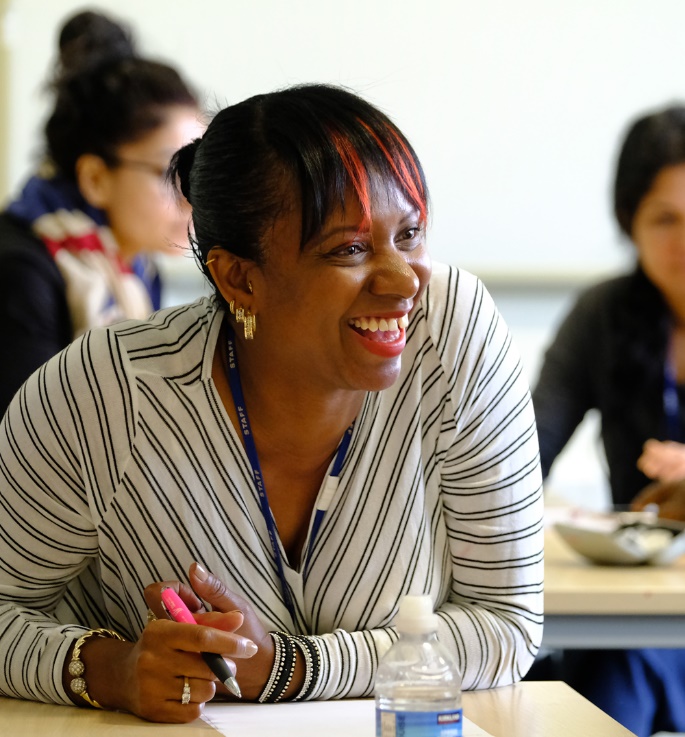 Education & Training Foundation
14
[Speaker Notes: (They may well have been out of school for a chunk of that time or have had additional significant stresses. (SES doesn’t add further to that).   They might in theory recognise the ‘exchange’ value of GCSE grade 4+ but not believe it’s for them. They’ve failed so often, they worry about taking further maths exams (and not without reason, given the GCSE retake success rate: exchange vs use value)).]
Baggage 5: they probably resent having maths lessons imposed on them
Acknowledge 
Relationships are important, but…. Most low attaining pupils enjoy their mathematics lessons and value their mathematics teacher, even though they report finding mathematics difficult. However, learning to work through struggle and some failure is important.
Subtle messages about the usefulness of maths – and talk with your colleagues across the curriculum. Contexts need to be authentic – or presented as puzzles.
https://www.transum.org/Software/sw/Starter_of_the_day/Starter_November25.asp
Education & Training Foundation
15
[Speaker Notes: (They may well have been out of school for a chunk of that time or have had additional significant stresses. (SES doesn’t add further to that).   They might in theory recognise the ‘exchange’ value of GCSE grade 4+ but not believe it’s for them. They’ve failed so often, they worry about taking further maths exams (and not without reason, given the GCSE retake success rate: exchange vs use value)).]
In summary,
Explicit teaching for sense-making
Mathematical talk 
Use of manipulatives and representations
Metacognition and self-regulation
Formative assessment
Feedback
Education & Training Foundation
16
[Speaker Notes: (They may well have been out of school for a chunk of that time or have had additional significant stresses. (SES doesn’t add further to that).   They might in theory recognise the ‘exchange’ value of GCSE grade 4+ but not believe it’s for them. They’ve failed so often, they worry about taking further maths exams (and not without reason, given the GCSE retake success rate: exchange vs use value)).]
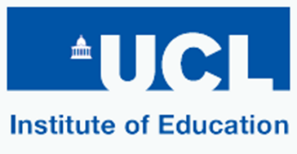 03
Any questions?
j.golding@ucl.ac.uk